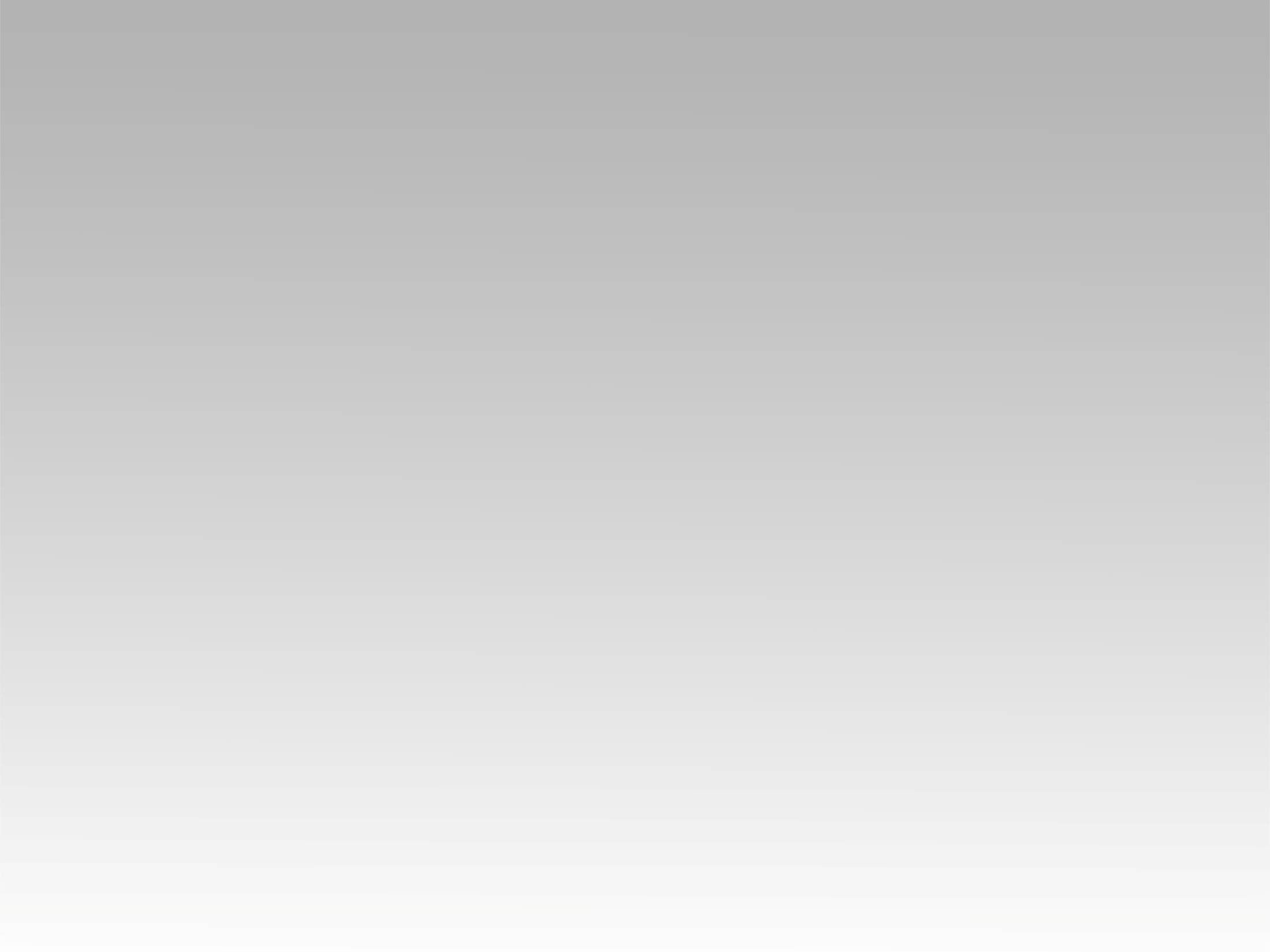 تـرنيــمة
روح الله ندعوك
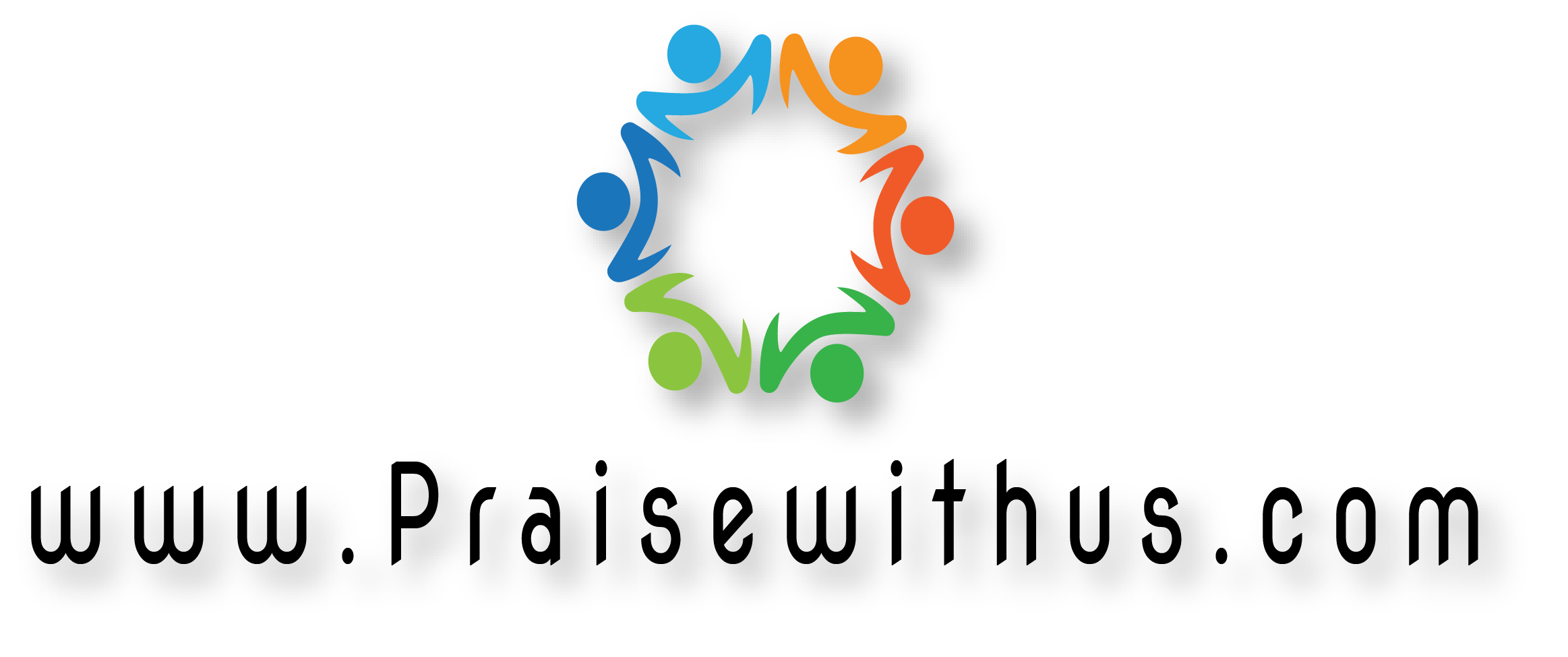 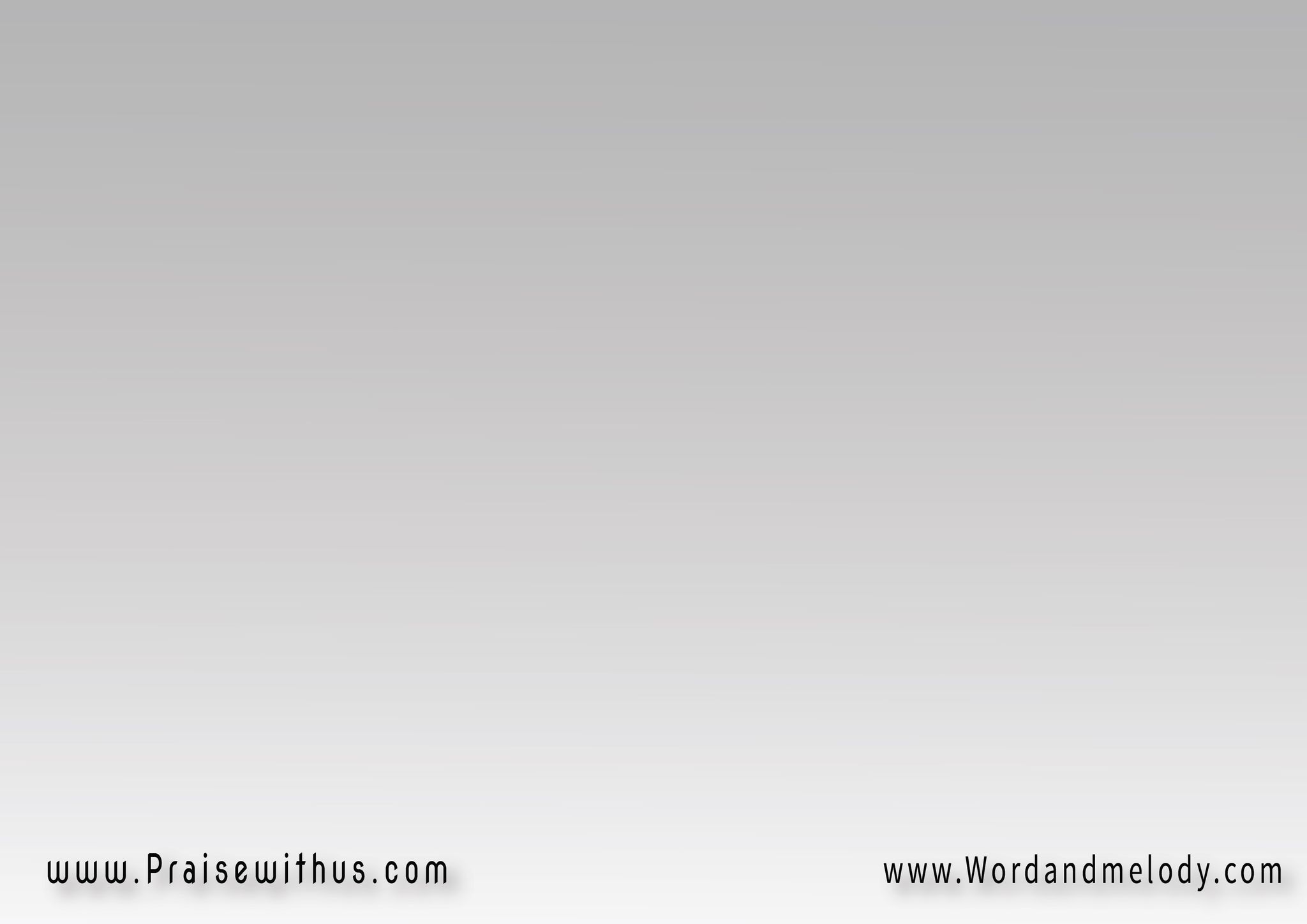 (روح الله ندعوك 
تأتي في وسطنا
تملأنا بالقوة
   تحيا فينا الآن) 2
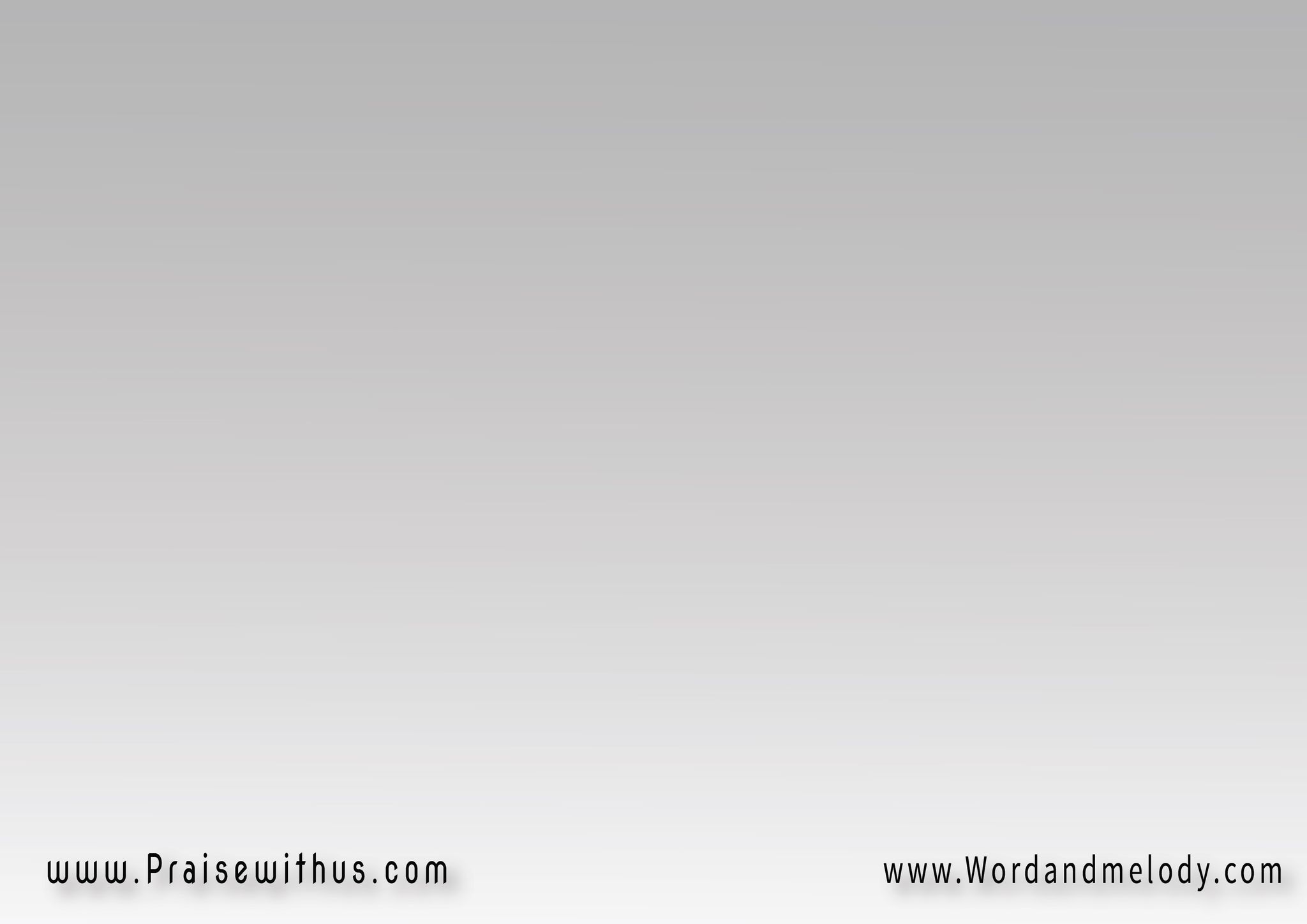 (أنت الروح المحي 
أنت الرب الشافي
ترشد وتعزي 
  سد علينا الآن) 2
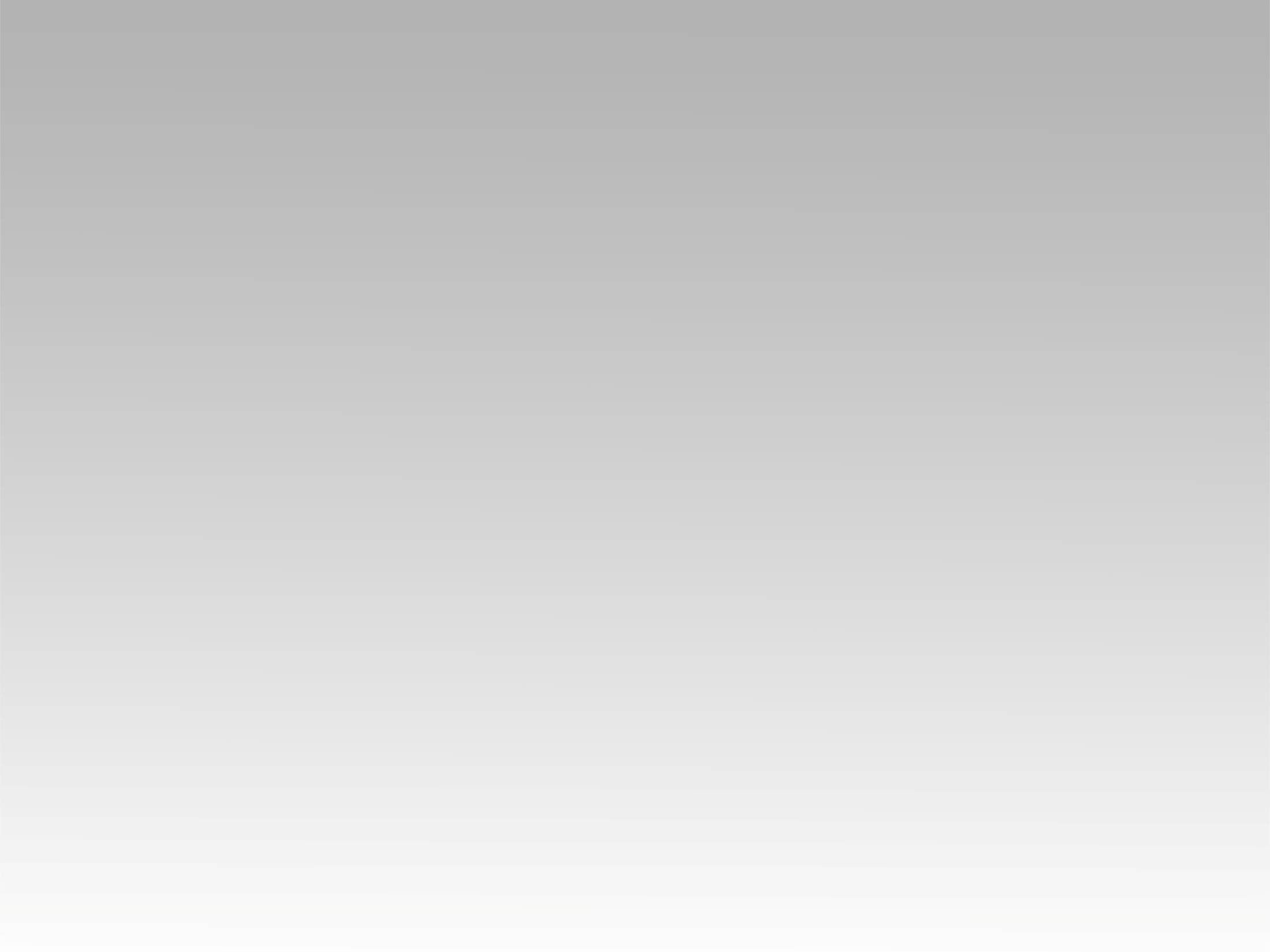 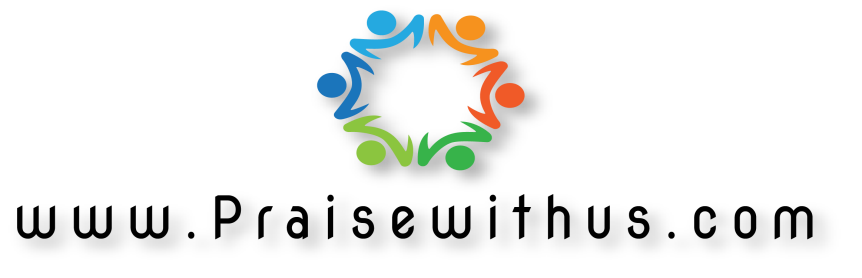